Nida Tablet
© Thomsen 2021/2022
Grundlagen
Fluch oder Segen?

Kurzer Einblick über Möglichkeiten der Anwendung Nida Tablet 
Vorteile der Nutzung Nida Tablet
Auswertung Daten
Was bringt die Zukunft
[Speaker Notes: Abrechnung in Bearbeitung, genau wie die Anmeldung über ZLB (Zentraler Landesbettennachweis) zur Zeit in Erprobung Leitstelle Trier]
Grundlagen
Gründe der Dokumentation:


Medizinische Gründe – Patientenwohl

Rechtssicherheit der Mitarbeiter

Qualitätsmanagement  -  adäquate örtliche und landesweite Auswertung von erhobenen Daten (ohne Personal- und Patientendaten)

Faktura / Abrechnung

Zukunft: Anmeldung DIVONO: Digitale Vorankündigung von Notfallpatienten sowie ZLB-Zugang
[Speaker Notes: Abrechnung in Bearbeitung, genau wie die Anmeldung über ZLB (Zentraler Landesbettennachweis) zur Zeit in Erprobung Leitstelle Trier]
Grundlagen
System ist funktionsfähig und in gesamt RLP in Betrieb

Stand Mitte März 2021: - ca. 1,8 Millionen Einsätze wurden mit MEER dokumentiert 
   	- Monatlich ~ 45.000 Einsätze

Seit 01.01.2020 bei jeder Organisation in RLP verpflichtender Einsatz.

Die Einsatzdokumentation hat landeseinheitlich zu erfolgen (RettDG)

Viele Neuerungen seit Beginn.

Umfangreiche statistische Erhebungen möglich, die aber korrekte Eingaben voraussetzten.
Grundlagen
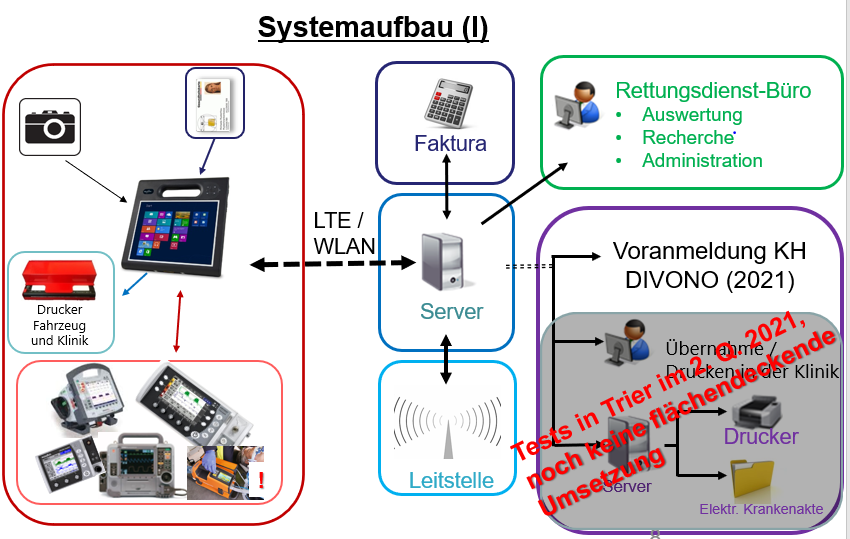 [Speaker Notes: Grünes Kästchen: Auswertungstool kann zur Zeit nicht von RD Leitern genutzt werden da Citrix nicht kompatibel, deshalb keine Auswertung RD Leiter.
Lila Kästchen hervorheben, da Trier als Testleitstelle, verschiedene Wachen im Testbetrieb sind.]
Grundlagen
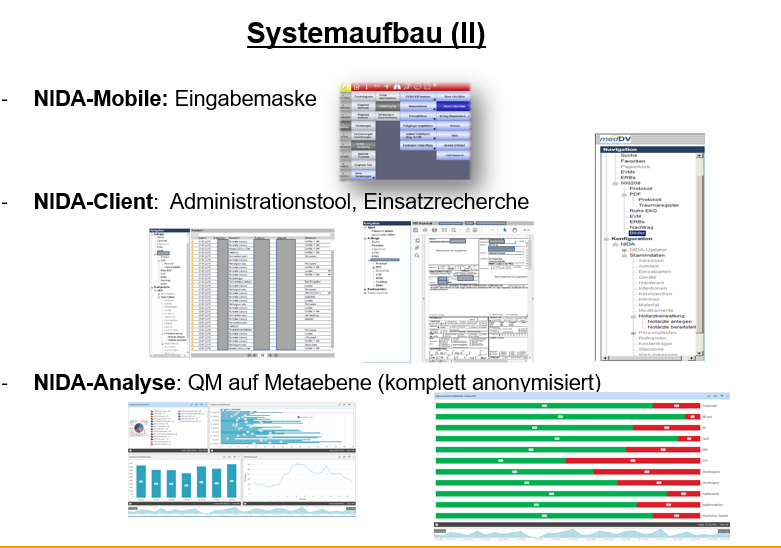 [Speaker Notes: Analyse erfolgt zur Zeit nicht in den Verbänden, da das System noch nicht mit Citrix kompatibel ist.]
Grundlagen
DIVONO: Digitale Vorankündigung von Notfallpatienten

Erweiterungsmodul des Zentralen Landesweiten Behandlungskapazitätsnachweises (ZLB)

Alle Tablet-PCs sollen einen ZLB-Zugang erhalten

Es soll ein landesweit konsentierter sog. minimaler Notfalldatensatz drahtlos von den Tablet-PCs auf Dashboard in der Zielklinik übertragen werden können

Ziel: Bessere Vorbereitung der Kliniken auf die durch den Rettungsdienst transportierten Patienten; 
     aber: kein Ersatz für (ergänzendes) Telefonat bei kritischem Zustand (u.a. mit 
              dem Ziel der Festlegung des konkreten Übergabeorts!
Nida Mobile
Nutzung Nida Tablet Eingabemaske

-Lesbarkeit der Daten (Krankenkarte) und Eingabe Diagnose, Maßnahmen usw.
-Mitfahrtverweigerung 
-Daten Übertragung von Tablet zu Tablet
-Rote Liste
-QM Plattform hinterlegt
-Sprachübersetzer


Geplant: 
-Abrechnung Transporte
-Anmeldung über ZLB und DIVONO
-Auswertung zur Verbesserung Patientenversorgung 
QM SOP usw. 
-Hilfestellung bei besonderen Einsätzen (z.B. Kindernotfälle GCS)
[Speaker Notes: DIVONO: Digitale Vorankündigung von Notfallpatienten]
Nida Mobile
Wichtig mit dem Umgang Nida Mobile 

In der Eingabe-Maske kaum Freitext benutzen, es muss mehr geklickt werden.

Zur Statistischen Erhebung werden die Daten aus der Klickstruktur gebraucht.

Zur späteren Datenübertragung DIVONO werden die Daten aus der Klickstruktur teilweise übernommen
Nida Mobile
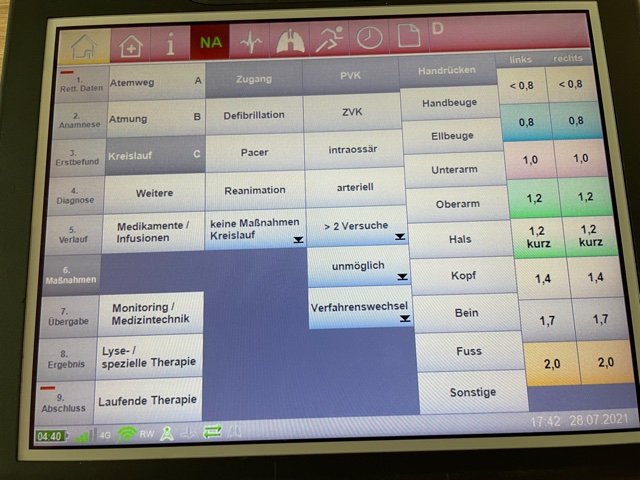 [Speaker Notes: Hier wird ein Beispiel dargestellt und das angeklickte wird anschließend im DIVI mal dargestellt. Unbedingt auf die  Unterschiede achten. Klicken und Freitext. Zweites Beispiel ist Freitext.]
Nida Mobile
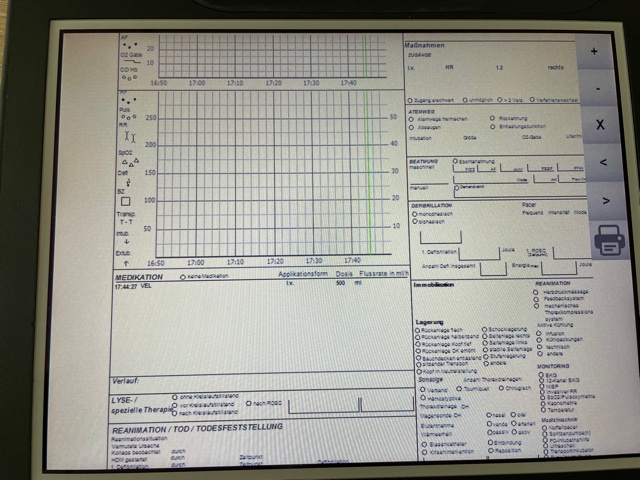 [Speaker Notes: Darstellung bei Klickstruktur]
Nida Mobile
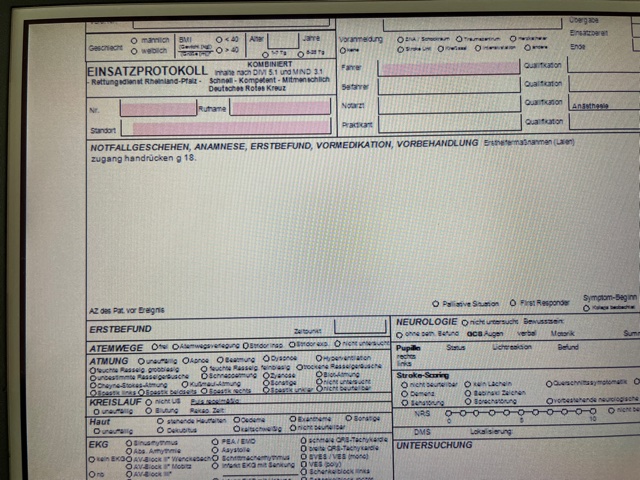 [Speaker Notes: Beispiel bei Freitexteingabe]
Nida Mobile Pflichtfelder
Die Lenkungsgruppe MEER und die ÄLRD haben im NIDA-Client Pflichtfelder
     konsentiert, die die Dokumentationsqualität erhöhen sollen

Die Anzahl der Pflichtfelder wurde so gering wie möglich gehalten.

Der Großteil der Pflichtfelder betrifft die Vitalwerte bei Ankunft und bei Übergabe

Zusätzlich wurden einige Plausibilitätsregeln definiert (Ziel: weniger Fehleingaben)

Die Änderungen werden mittels eines Updates im Laufe des Jahres 2021 erfolgen.
1. Schritt: Umsetzung als „Wunschfelder“
- Hinweis auf fehlende Einträge, aber Protokollabschluss möglich
2. Schritt: „Scharfschaltung“ als Pflichtfelder 
- Hinweis auf fehlende Einträge, abschlussverhindernd, falls nicht ausgefüllt
[Speaker Notes: LBZ Landesbettennachweis direkte Anmeldung geplant.]
Nida Mobile Fehlerkultur
Fehlende Anmeldung dadurch kann die Besatzung nicht in Nida Client auf Protokoll zugreifen

Weniger Freitext

Datenübertragung Kontrolle Netzwerk (kleine Antenne Nida Tablet schauen ob verbunden)

Unvollständige Zeiten

Verbinden mit EKG und Beatmungsgerät

Tablet in Ladehalterung kontrollieren

Datenübertragung von anderen Tablets z.B. immer alles anklicken

Richtigen Drucker auswählen
[Speaker Notes: LBZ Landesbettennachweis direkte Anmeldung geplant.]
Nida Client
Nutzung Nida Tablet Nida Client: 

Lesbarkeit der Eingabedaten (Krankenkarten usw.)
Bluetooth- Verbindungen werden Aufgezeichnet (EKG usw.)

Korrekturen und Eingaben können im nachhinein getätigt werden. Diese werden mit Zeitstempel versehen.

Eigene Dokumentation und Vorhaltung 

Möglichkeiten der Auswertung
[Speaker Notes: LBZ Landesbettennachweis direkte Anmeldung geplant.]
Nida Auswertung
Auswertungsmodul nicht nutzbar für LRD nicht Citrix kompatibel


In weniger als 5% der Einsätze sind die Datensätze so vollständig, dass wir Veränderungen des Patientenzustandes im Rahmen der rettungsdienstlichen Versorgung messen können.


Das ist für die Argumentation über Versorgungsqualität sehr nachteilig.

Hier ein paar Beispiele für die fehlende Dokumentation
Beispiele für Auswertungen
Auszüge aus der NIDAAnalyse

Grundsätzlich kann man über quasi jedes Datenfeld eine Analyse fahren und sich Daten ansehen und analysieren
Hier wurden die Ersthelfermaßnahmen dargestellt 5493 von 44787 Einsätzen 12% machten eine Aussage hierzu.
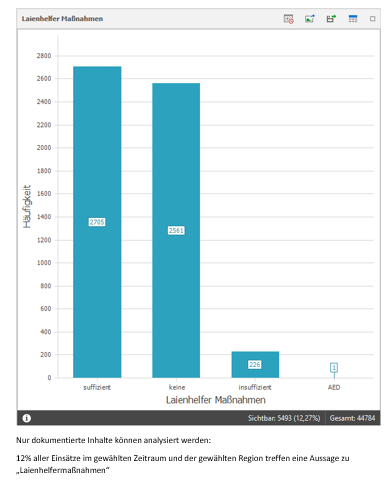 [Speaker Notes: Nur dokumentierte Inhalte können analysiert werden:
12% aller Einsätze im gewählten Zeitraum und der gewählten Region treffen eine Aussage zu „Laienhelfermaßnahmen]
Beispiele für Auswertungen
Zirka 30% machten eine Aussage über Allgemeinzustand vor Ereignis
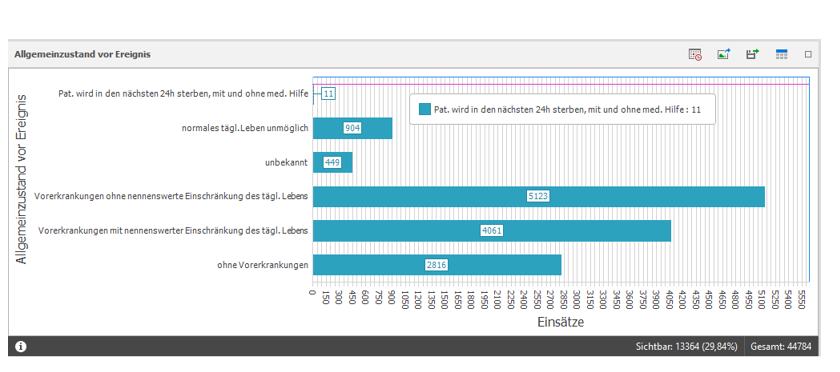 Beispiele für Auswertungen
50 % machten eine Aussage über Puls im Erstbefund
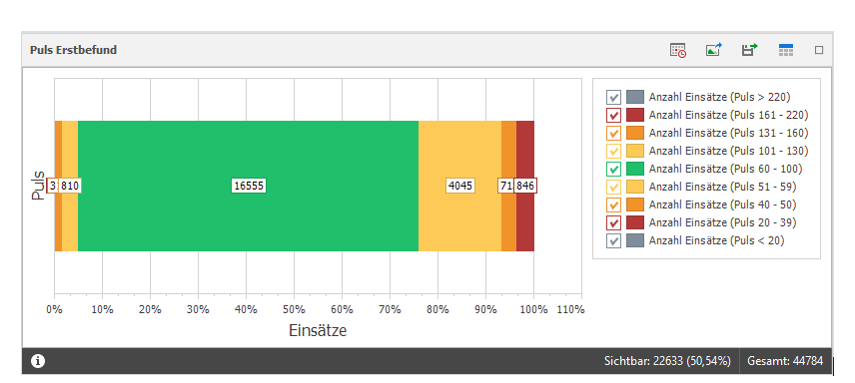 Beispiele für Auswertungen
Aber nur 40 % noch im Übergabebefund
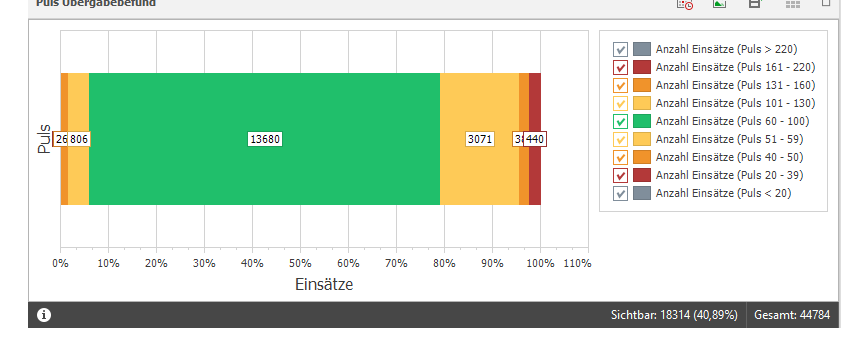 Beispiele für Auswertungen
Messung des Blutzuckers im Erstbefund < 30%
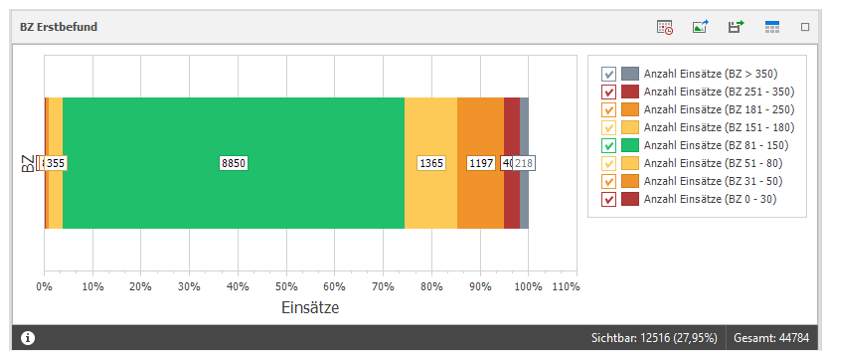 Beispiele für Auswertungen
Nur noch 11% dokumentiert bei Übergabe
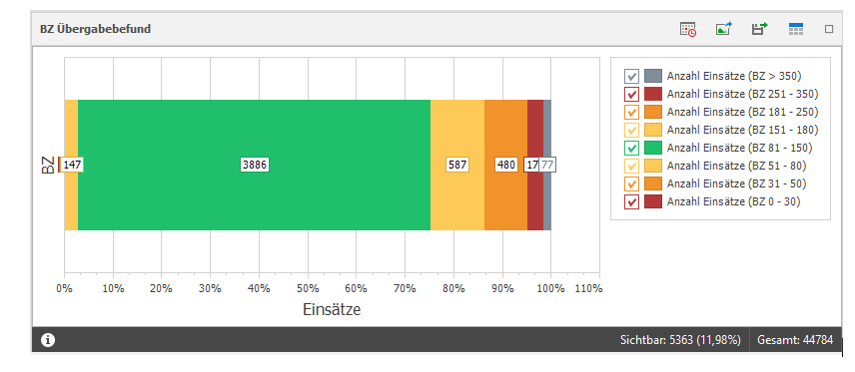 Beispiele für Auswertungen
Mit dem MEES

(https://de.wikipedia.org/wiki/Mainz_Emergency_Evaluation_Score)

 kann aber auch anhand definierter Parameter eine Zustandsveränderung des Patienten im Rahmen der Behandlung abgeleitet werden. 

Dazu ist aber die vollständige Dokumentation der Parameter zu MEES1 (Eintreffen) und MEES2 (Übergabe) nötig.
[Speaker Notes: MEES: Mainz Emergency Evaluation Score]
Tablet
Vorführen und erklären Nida Client
[Speaker Notes: MEES: Mainz Emergency Evaluation Score]
Tablet
Vielen Dank für Ihre Aufmerksamkeit!
[Speaker Notes: MEES: Mainz Emergency Evaluation Score]